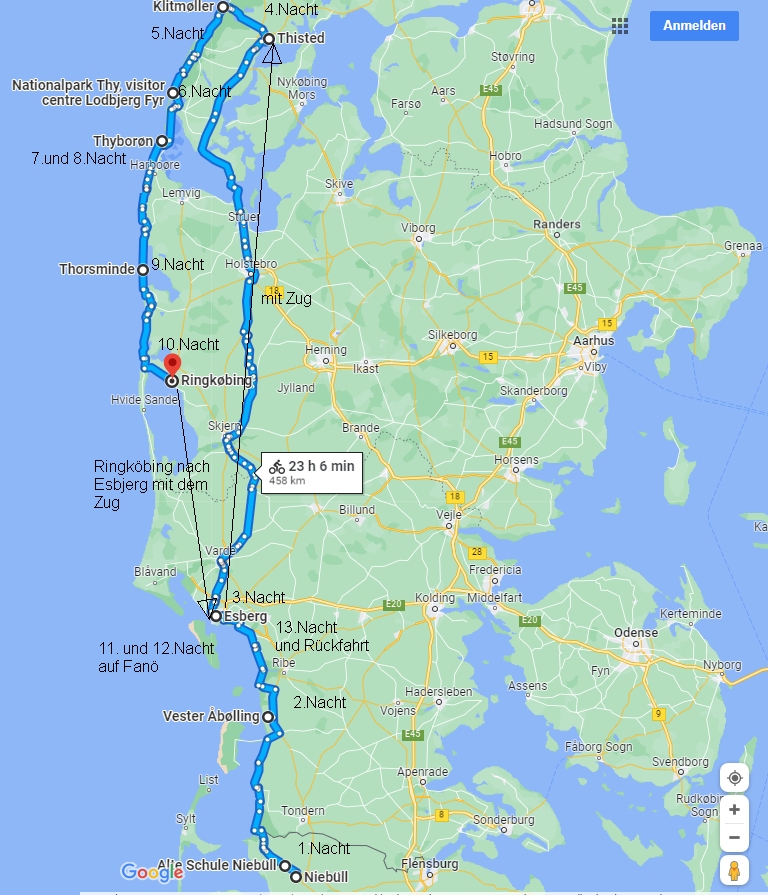 Reise DänemarkMai 2022
Von Klaus
Tag1
Abfahrt München.5.4.22 / 6.4.22 Übernachtung Niebüll/Klanxbüll: Altes Schulhaus 22 km. Dann auf nach Dänemark. Erster Eindruck: viele Schafe
[Speaker Notes: Bbbhb b   b]
Auf dem Deich
Geradegeboren
Schon älter und relaxter
7.4.22 Übernachtung  Reiterhof  Vester Abölling 86 km. Dann in Richtung Esbjerg. Erster Eindruck: weniger Schafe  dafür mehr Wind
Tag2
Esbjerg zeichnet sich ab, aber mit Gegenwind dauert‘s noch . Viel Gegenwind bis Esbjerg: Dort das Cabinn Hotel, sehr nett auch das Abendessen um die Ecke, Fisch vom feinsten 126km
Tag3
8.4.22 Da uns der Wind bis Esbjerg mächtig zugesetzt hatte, beschlossen wir mit Bahn und Bus nach Thisted zu fahren um den Gegenwind zu umgehen. Wir finden einen einsamen Shelter zwischen T. und Klintmoeller, sehr ruhige und gemütliche Nacht im Zelt 142 km
An einem kleinen See in der Nähe des Shelters. Zum Baden leider zu kalt. Die Gegend heißt hier „Cold Hawaii“, wegen der spektakulären Wellen (am Strand)
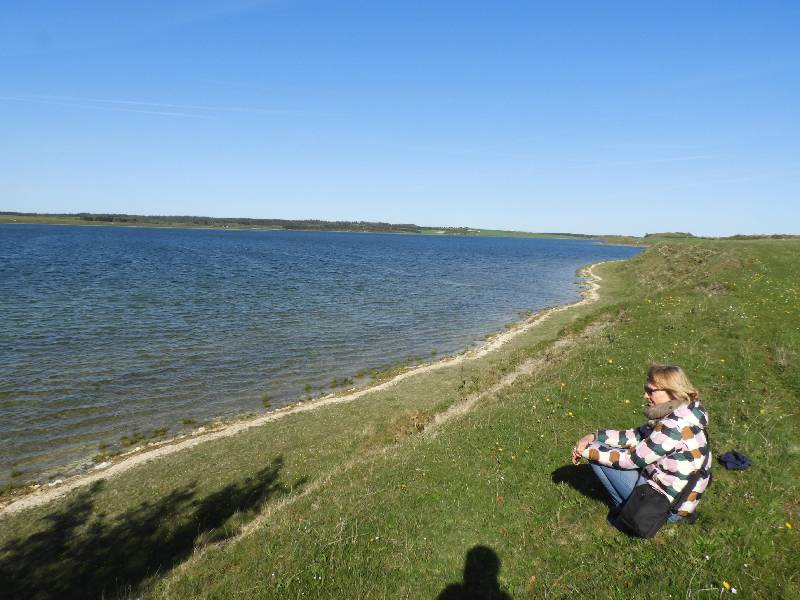 Der Shelter, der schönste, den wir besucht haben
Der Shelter
nochmal
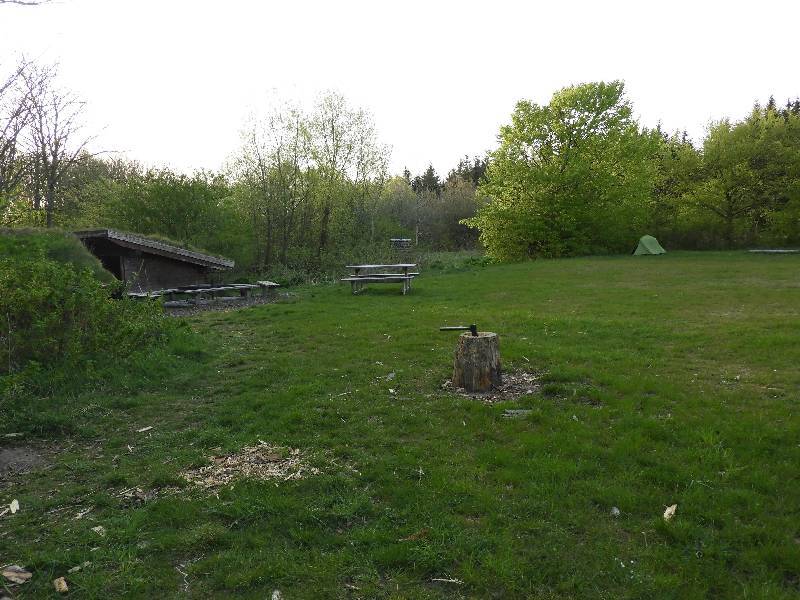 Tag4
9.4.22 Reiserichtung: gut gemeint aber leider wechselt das Wetter und jetzt kommt ein Tief und damit Südwind, kommt selten vor. Aber das Umgehen des Gegenwinds , höhö lacht das Klima. Wir kämpfen uns in Richtung Süden, das Wetter wird regnerischer. Heute in Lodbjerg (Fyr = Leuchtturm) beim neuen Shelter 188  km
Der Shelter
beim Leucht-turm, landschaftlich auch sehr schön
Der 2. Shelter
nochmal
..und natürlich Wildlife:
die Bachstelze
..oder
die Kreuzotter
Tag5
10.4.22 Ruhige Nacht im Zelt beim Shelter. Dann weiter bei Mordsgegenwind nach Agger. Dort im Supermarkt kann man so alles mögliche machen: Einkaufen, Kaffetrinken, Handy aufladen, chillen in der Sofa Ecke, Post abschicken…War auch gut so, denn die folgenden 10 km über den Damm nach Thyboron waren der reinste Wind-Horror (6km Durchschnittsgeschwindigkeit). Dann im Zielort T. alles prima: Hostel (JH) für uns (fast) allein. Küchen-Wohnzimmernutzung etc. 208 km
Auf der 10 minFähre nach Thyboron
In der Jugend- herberge
Tag 6
11.4.22 Ruhetag bei Regen in Thyboron, einem Hafen an der Westküste. Mittagessen in der Fiskstuben am Hafen. Die Portionen in Dänemark sind mindestens 50% grösser als in D., die Preise allerdings ( meist ) auch, gleicht sich alles aus. So werden wir die Extraportionen von gestern und heute zum Abendessen verputzen und morgen gestärkt weiterradeln. Strandspaziergang und Shopping bei SPAR. 210km
Am Hafen inTiburon
Am Strand im Gegenwind
Deutsche Bunkeraus dem 2. Welt-krieg. Es gibt Tausende Bunker und es war zu aufwendig, sie zu beseitigen
Typisches Wildlife (wenn auch nicht sehr spektakulär)
Tag 7
12.4.22 
Sonniger Tag trotz anderer Voraussagen. Fahrt von Thyboron nach Thorsminde. Dort auf Camping Platz. Ist ok aber Shelter ist besser. Sehr windiger Trip und zum Teil unfahrbare Radwege. Ansonsten alles gut in Dänemark 255 km
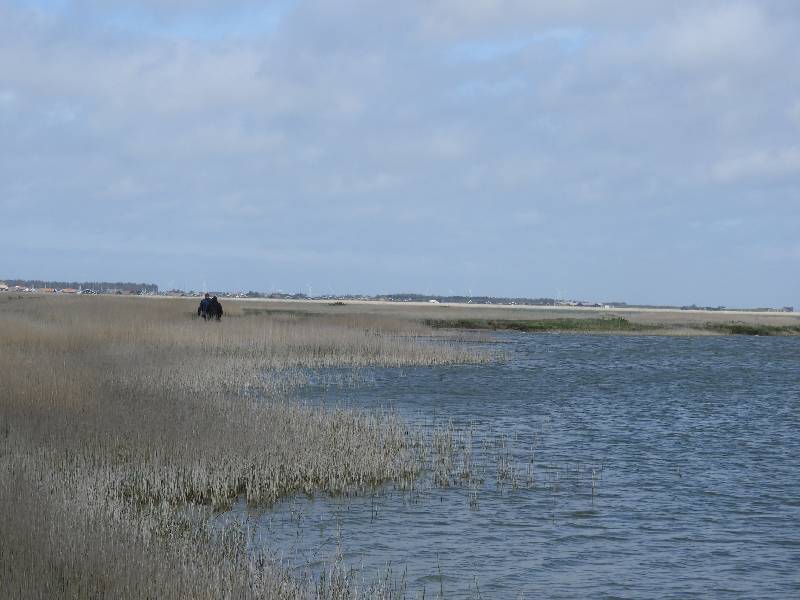 Als  Radweg nicht erkennbar oder zu befahren, trotzdem schön
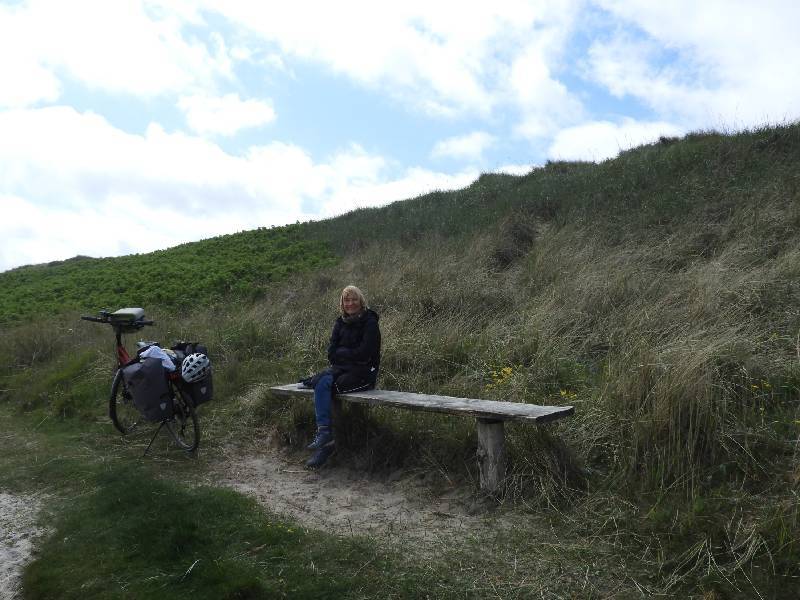 Der  Radweg nach Thorsmilde
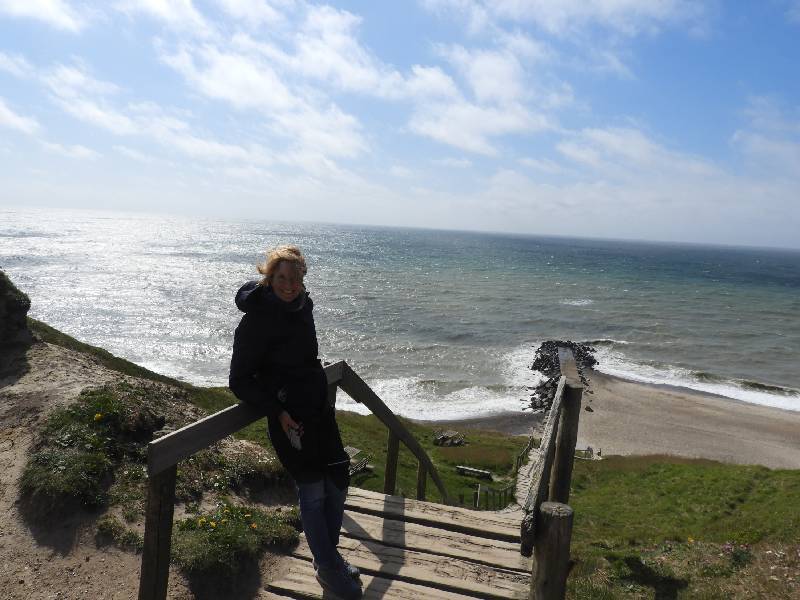 Auf den windigen Klippen nach Thorsminde
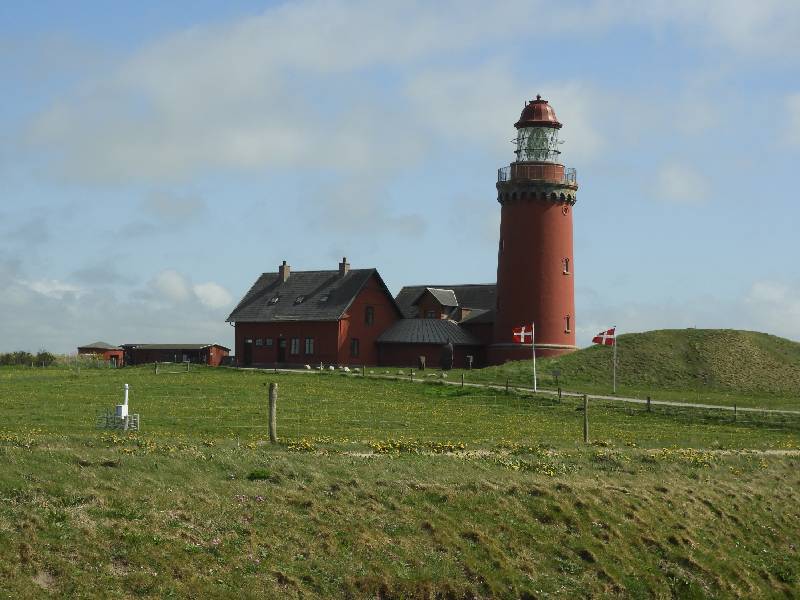 Der  Leucht-turm auf dem Weg nach Thorsminde
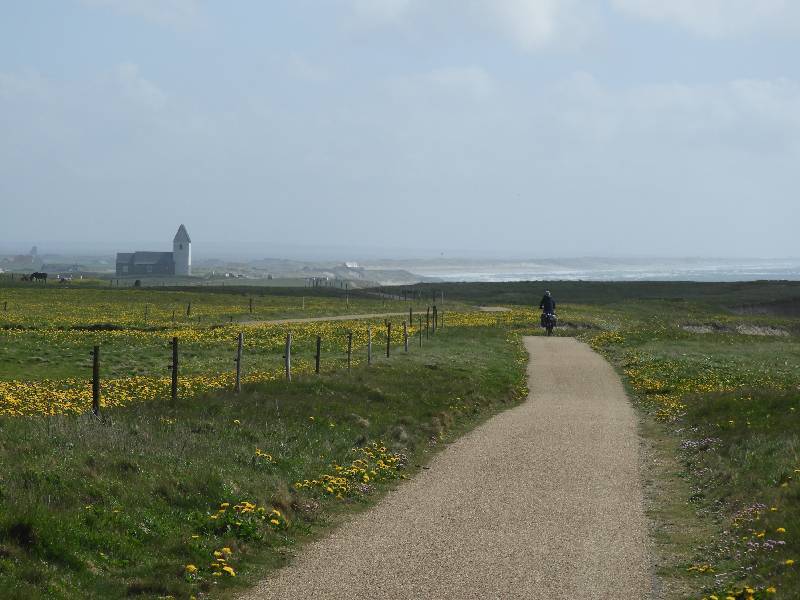 Die Kirche auf dem Weg nach Thorsminde
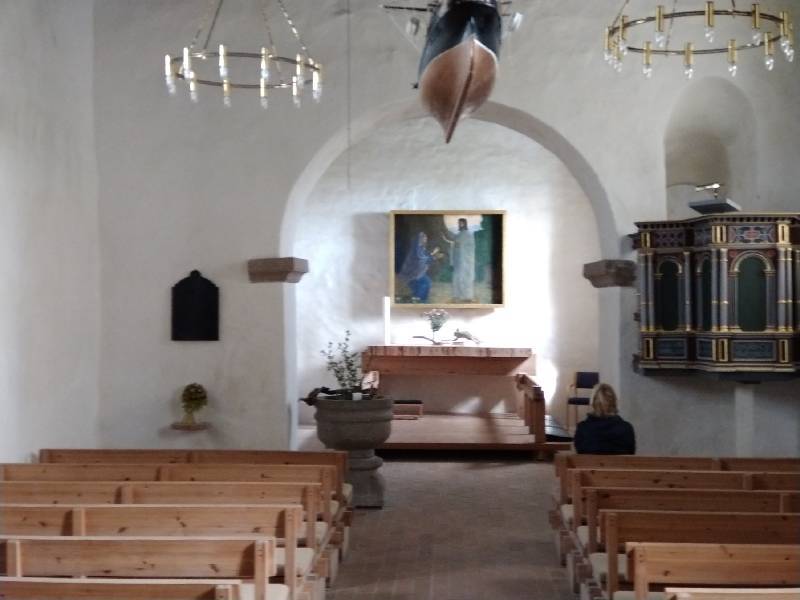 In der Kirche auf dem Weg nach Thorsminde
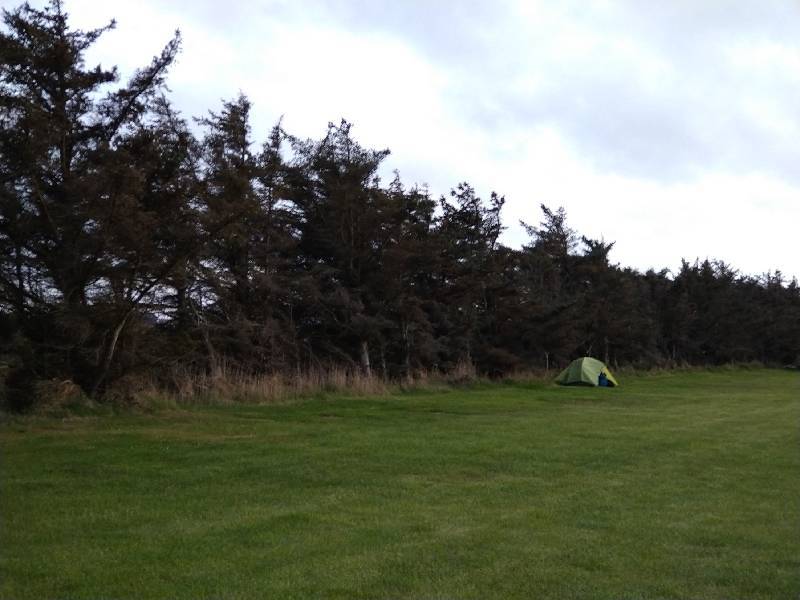 Auf dem Camping Platz in Thorsminde
Tag 8
13.4.22 Das schlechte Wetter bleibt, die miesen Radwege auch. Nach etwa 6 Stunden fanden wir einen schönen Shelter in Hee in der Nähe vom Ringköbing aber zu windig im Zelt, ab in den Shelter. Morgen planen wir einen Kurztrip nach Esbjerg per Zug  299 km
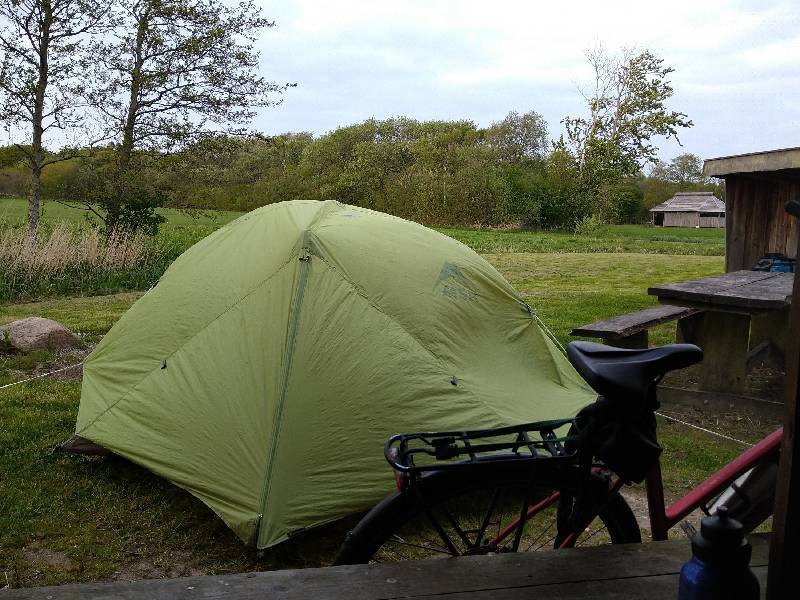 Im Shelter in Hee, von innen, wo wir Zuflucht gesucht haben
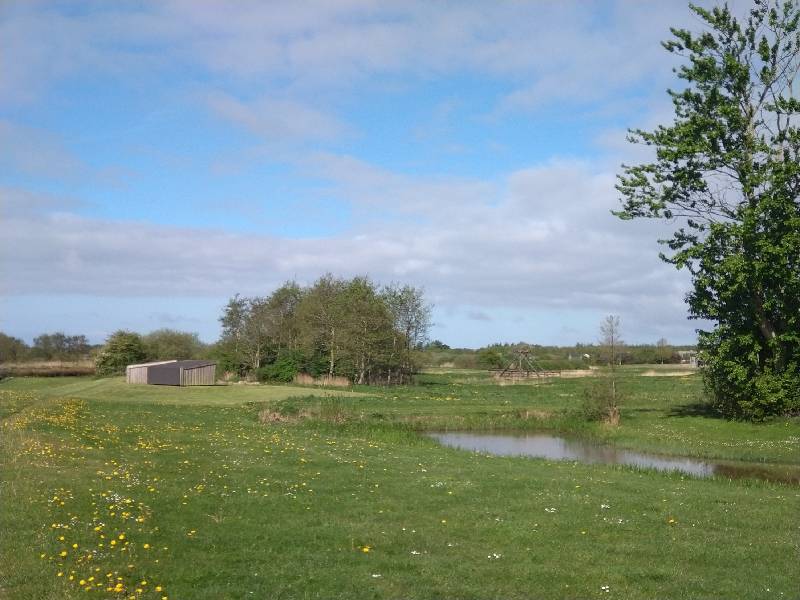 Im Shelter in Hee am nächsten Morgen. Der Wind hat sich etwas gelegt und die Sonne zeigt sich
Tag 9
14.4.22 Ruhiges kurzes Fahrradfahren nach Ringköbing. Von dort mit dem Zug komfortabel nach Esbjerg. Von dort mit der Fähre kurze 15 min nach Fanö. Dort hatten wir auf den letzten Drücker bei Jan im "Bed & Boats" für 2 Nächte gebucht. Schöne Pension, wir rauschten mit dem Rädern (mal ohne Gepäck) in den Süden. Abendessen im Wohnzimmer 339 km
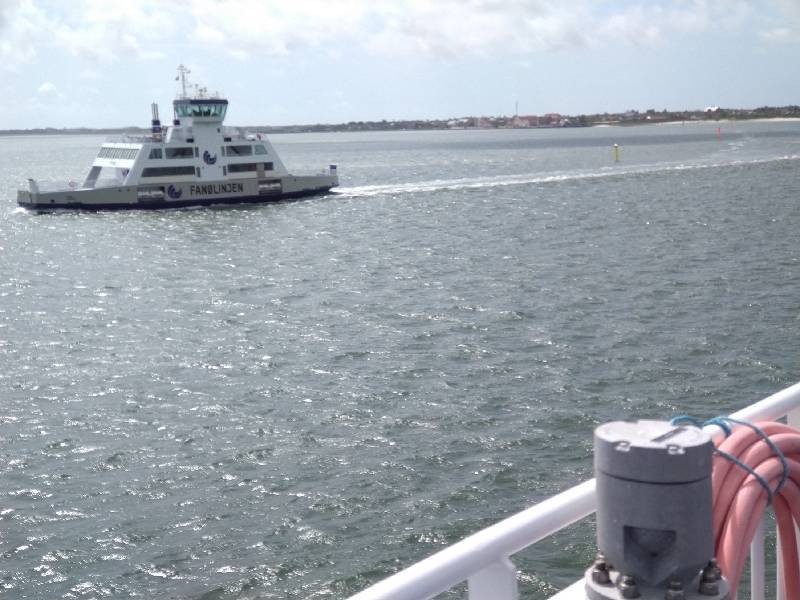 Auf dem Weg nah Fanö
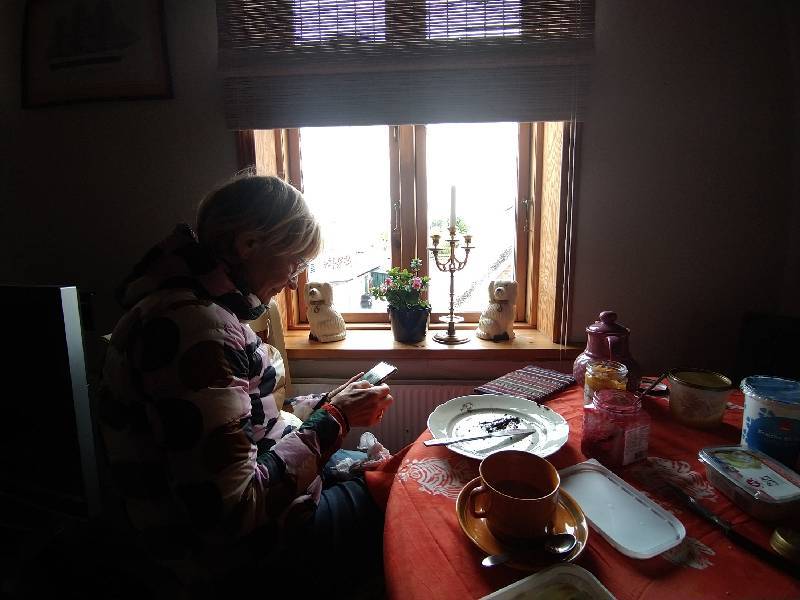 Beim Frühstück im „Wohn-zimmer“
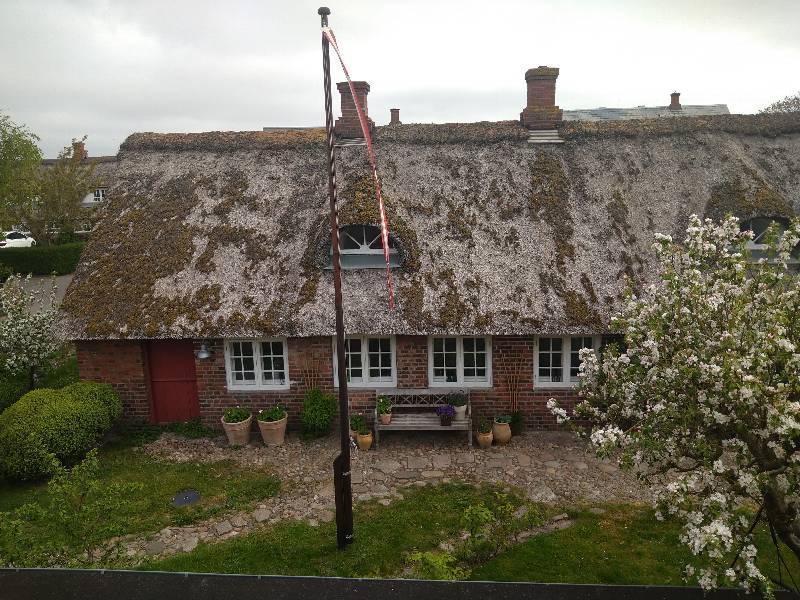 Typisches Haus auf Nordby, der Haupt-stadt der Insel
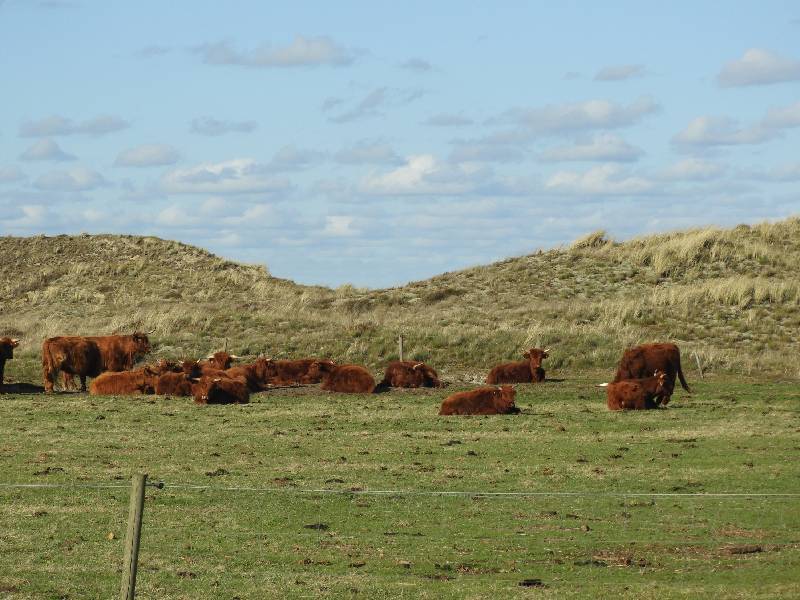 Auf dem Weg in den Süden der Insel
Tag 10
15.4.22 Ruhe- und Erholungstag auf Fanö. Langes Telefonat auf unsere Bitte von unserem Hauswirt Jan Jensen mit der dänischen Bahn. Von Esbjerg nach Hamburg hatten wir die Bahnkarte und die Fahrradkarte aber keine Platzkarte für die Räder. Das ist derart kompliziert, dass ein Telefonat von 1 Std auf dänisch Erfolg zeitigen konnte (Inshallah). Sehr schöner Strand, leider mit vielen Autos etc. Hinter den Dünen eine Masse von Ferienhäusern (leider mehrheitlich hässlich). Das Zentrum von Nordby ist dagegen meist schön. So heute Abendessen wieder im Wohnzimmer im Bed & Boots...und mit Tagesschau und Krimi (alles wie zu Hause). 370 km
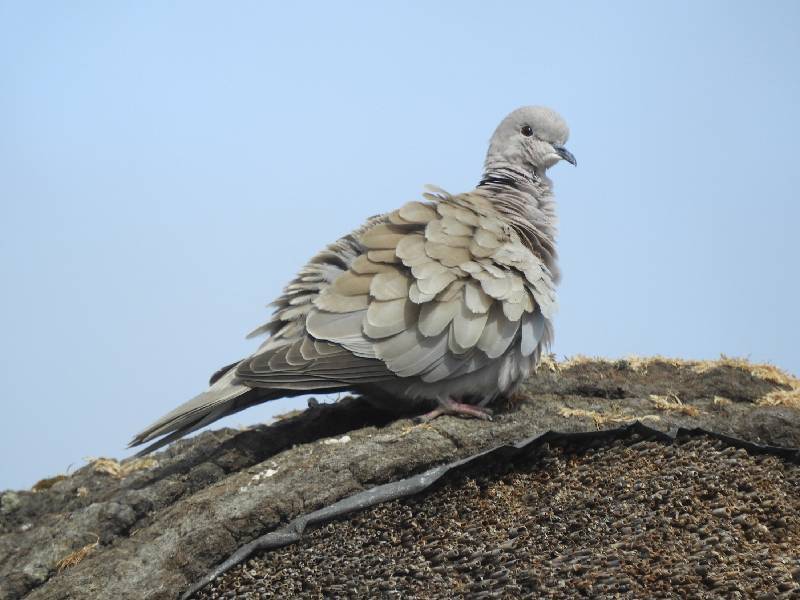 Dach-bewohner
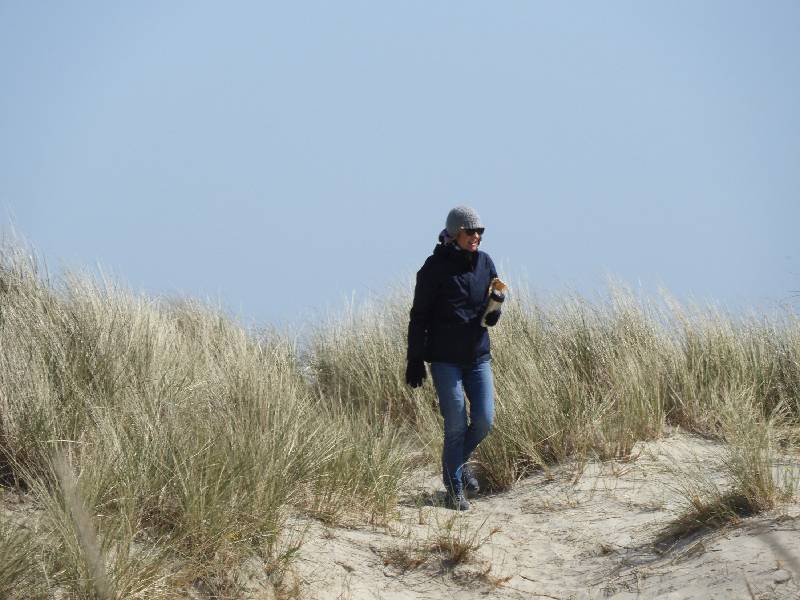 Am Strand
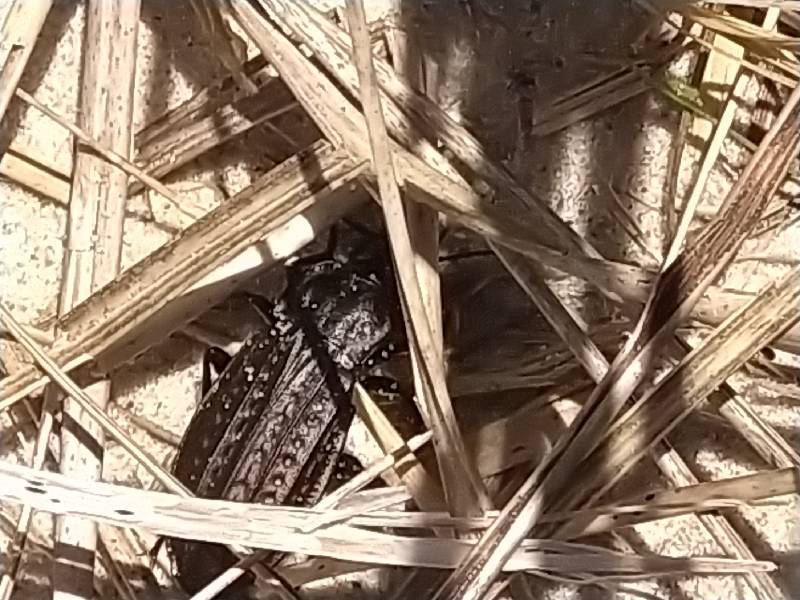 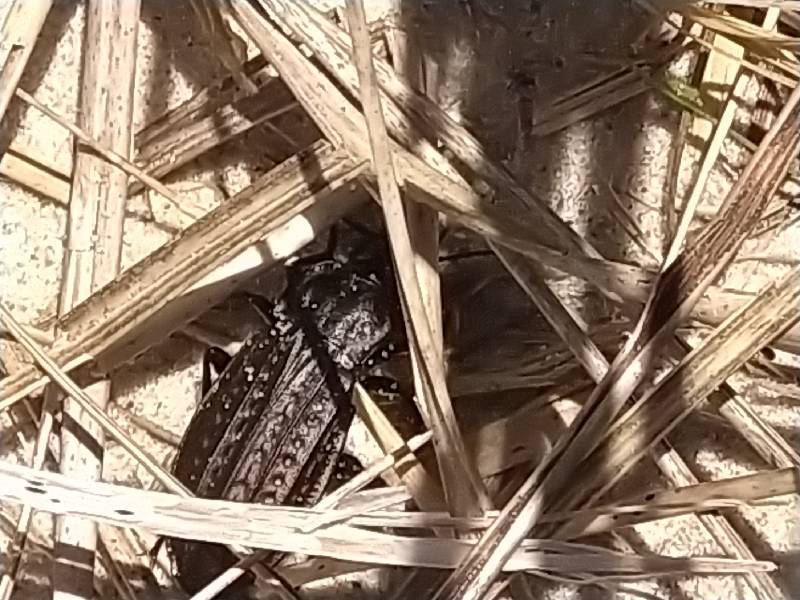 Strand-bewohner (1)
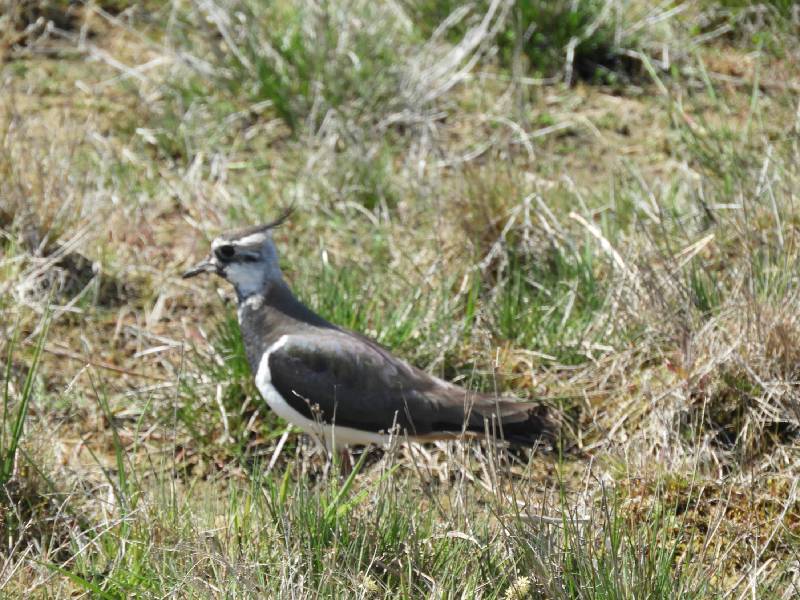 Strand-bewohner (2)
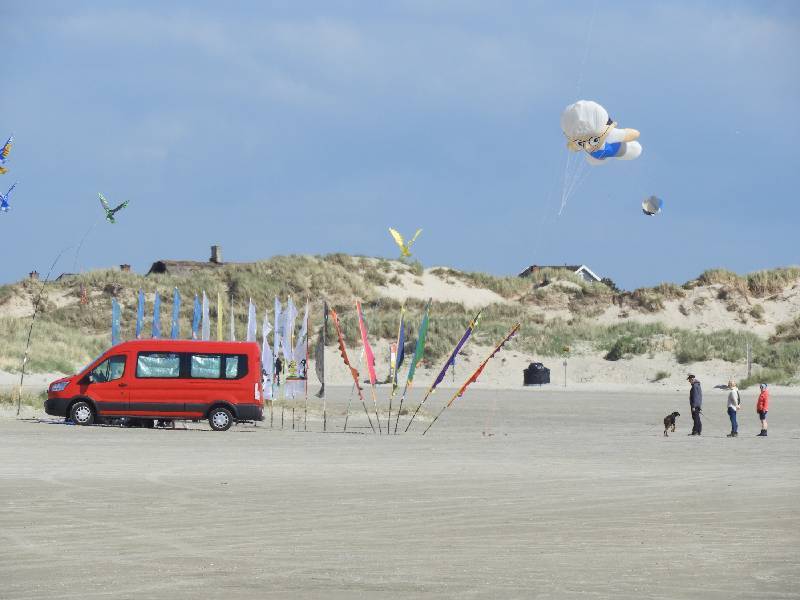 Strand-besetzer (1)
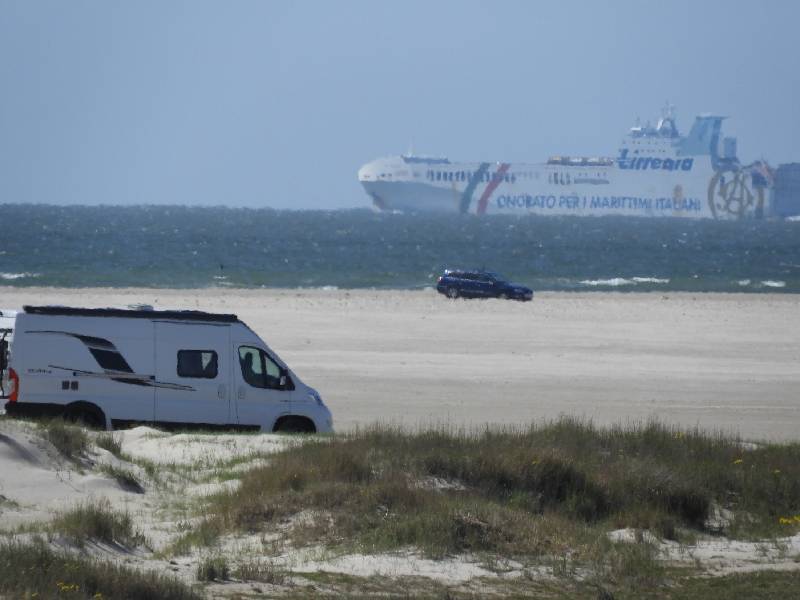 Strand-besetzer (2)
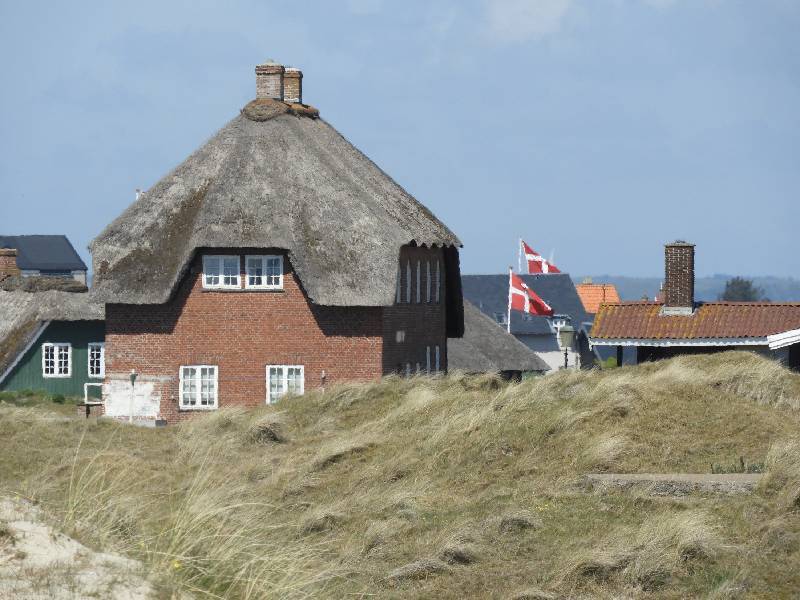 Das Hinter-land
Tag 11
16.4.22 Frühe Fähre nach Esberg. Jan unser Hauswirt riet zum Besuch von Ribe, Dänemarks ( vielleicht Skandinaviens?) ältester Stadt. Wikinger Museum leider zu (Montag) aber Stadtbummel bei warmen und gutem Wetter ok (Dom von 1300, Altstadt, Touristen reichlich, wie mag es im Juli aussehen) Gemütlich mit dem Zug zurück ins bekannte Cabinn Hotel in Esbjerg, super Fisch am Marktplatz. Dort kennen wir uns mittlerweile aus :-) 385 km
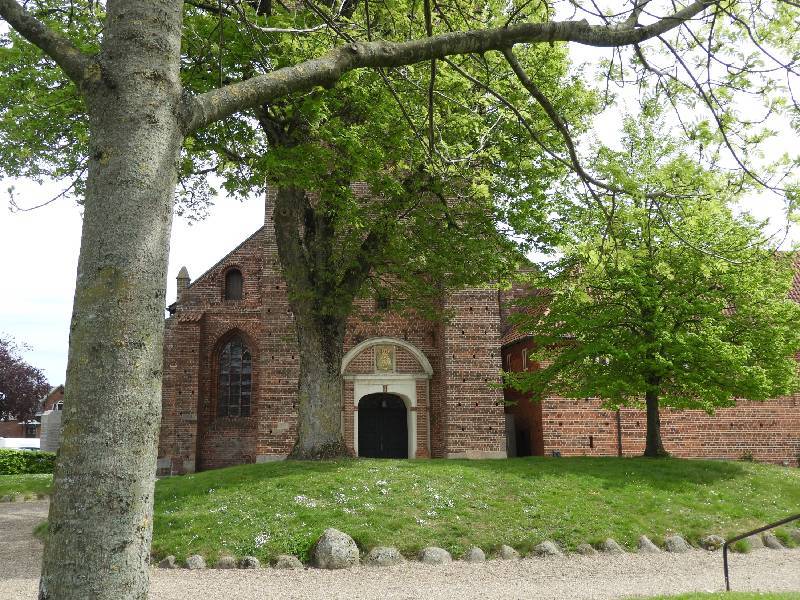 Alte Kirche in Ribe
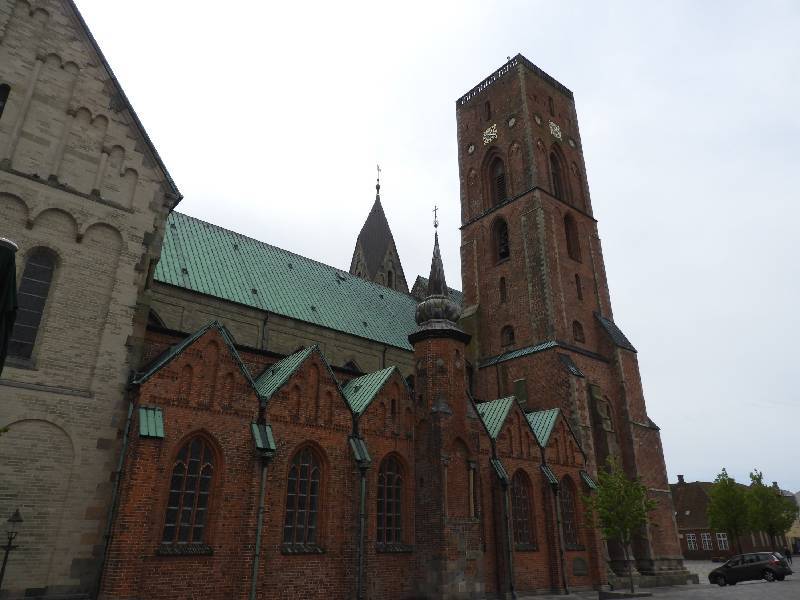 Der Dom von Ribe
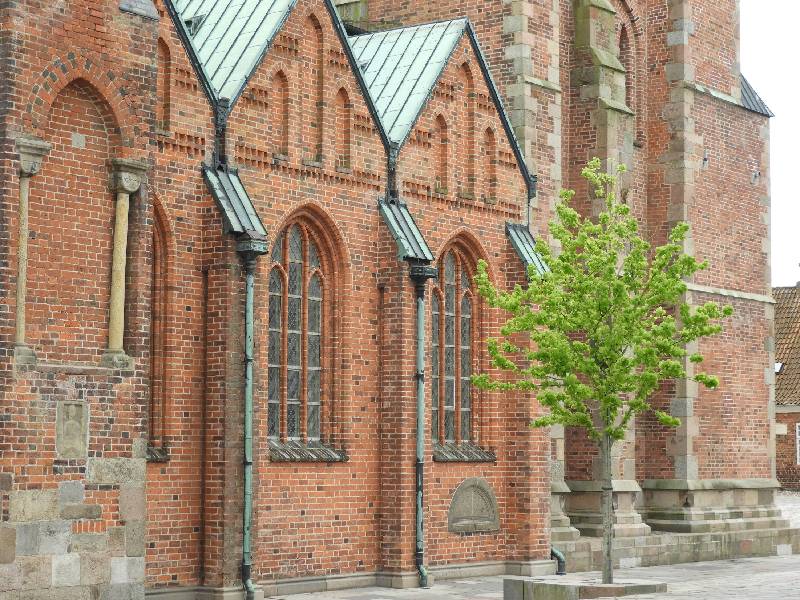 Der Dom von Ribe
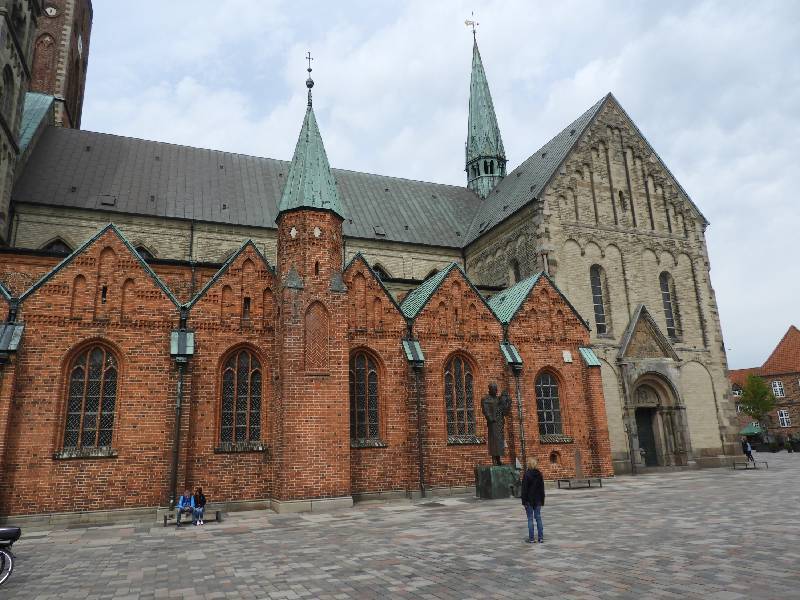 Der Dom von Ribe
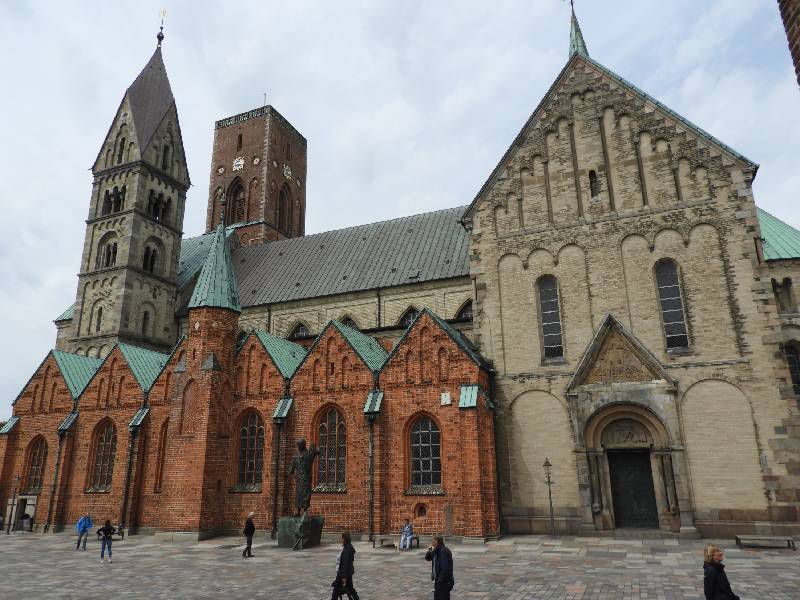 Der Dom von Ribe
Altes Haus in Ribe
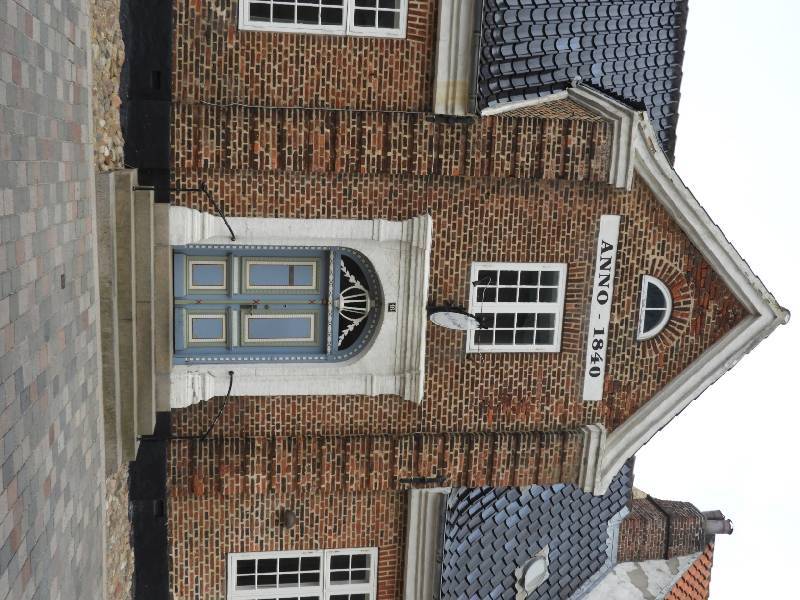 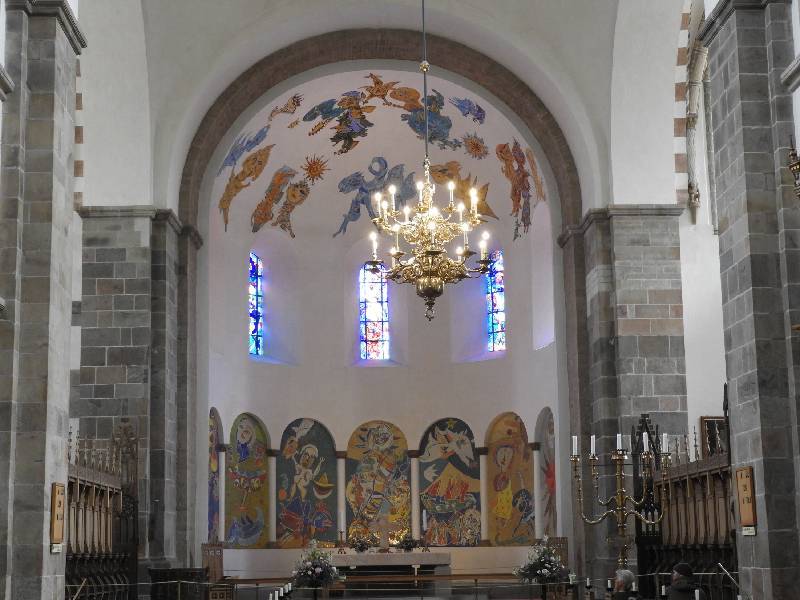 Im Dom von Ribe
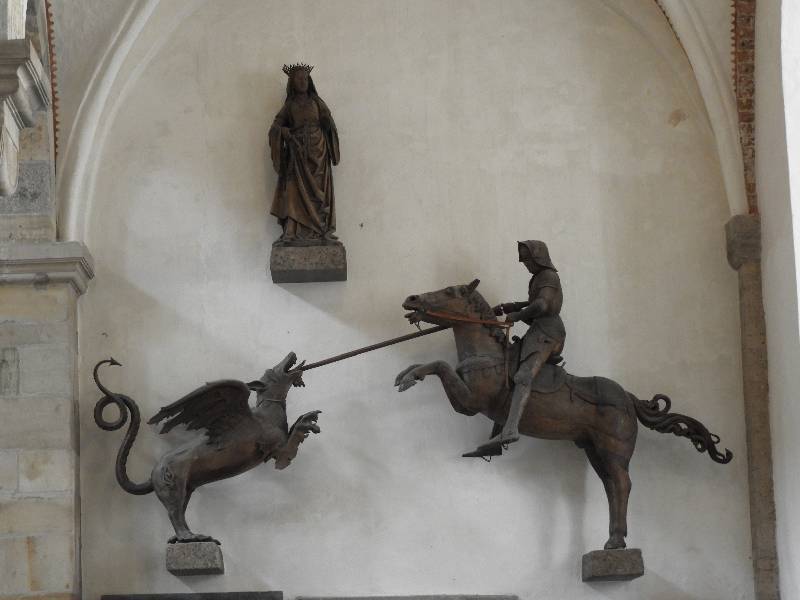 Im Dom von Ribe: Sankt Jürgen (!) kämpft mit dem Drachen und die Jungfrau schaut zu
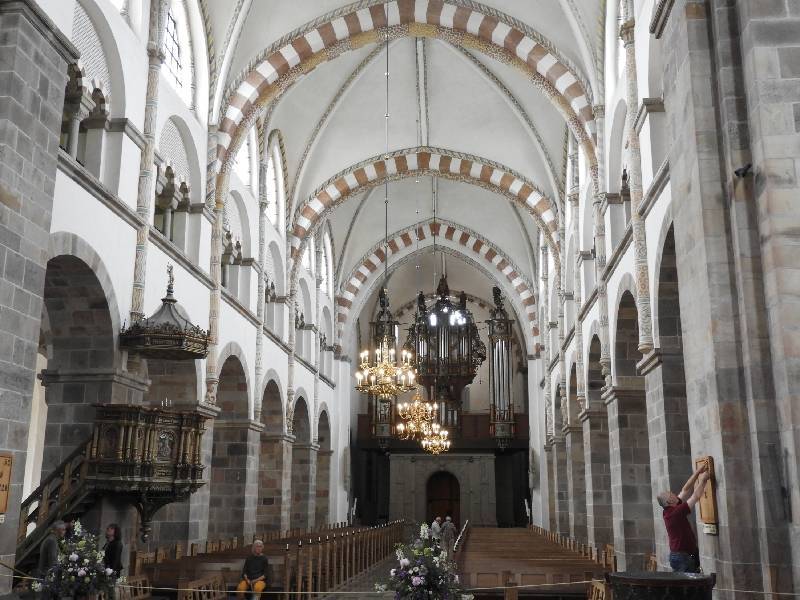 Im Dom von Ribe
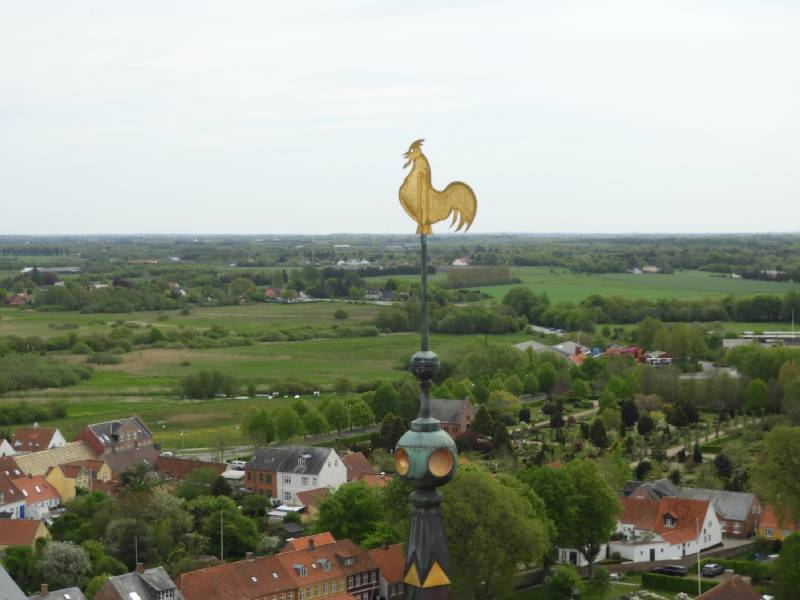 Vom Turm des Doms von Ribe
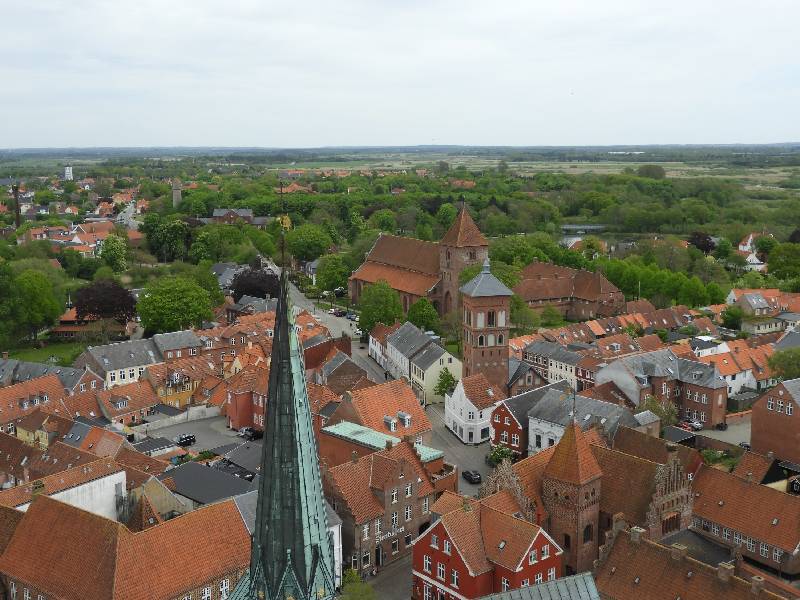 Vom Turm des Doms von Ribe
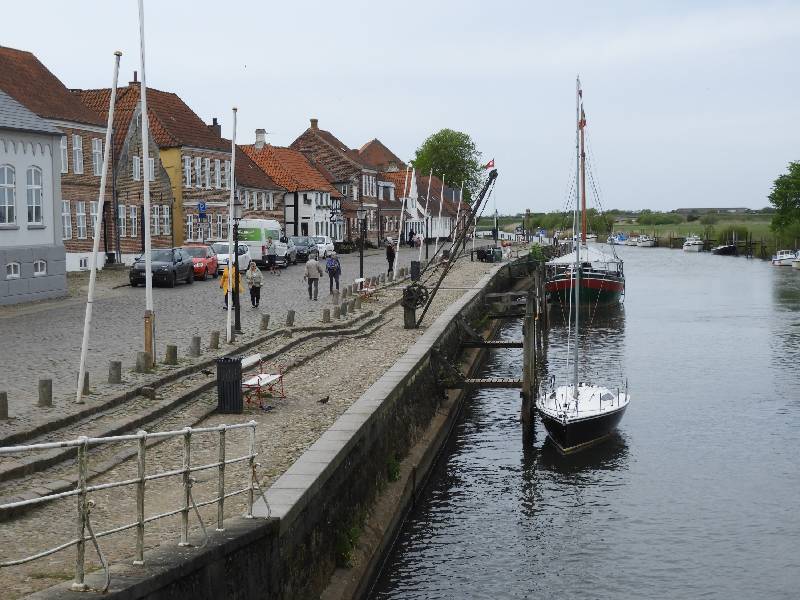 Der Fluss von Ribe zum Meer
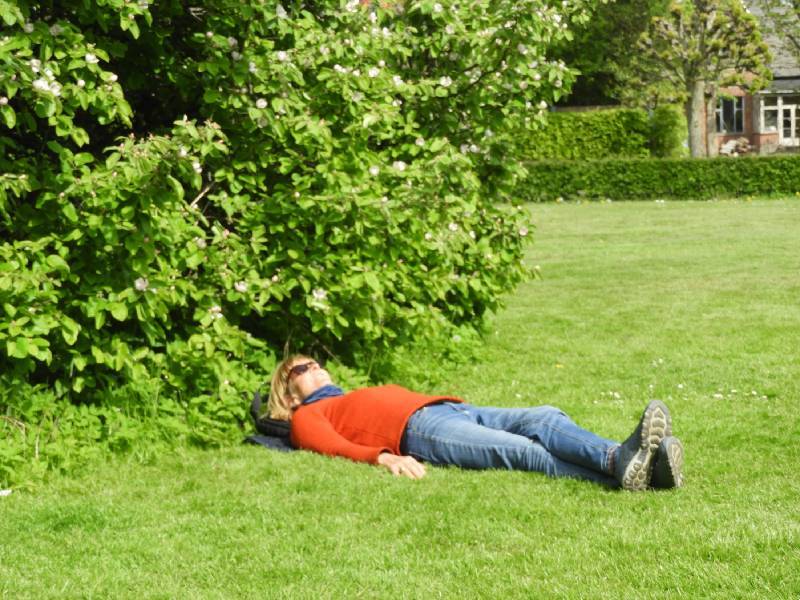 Relaxen nach der Radtour, die zu Ende geht
Tag 12
17.4.22 Zug von Esbjerg über Hamburg nach München. Ankunft so gegen 21:00. Fahrt wie üblich mit kleinen Hindernissen – wo kommt's Fahrrad hin?: ganz hinten, Platz  wäre dann ganz vorne: Insgesamt etwas über 400 km
Ende